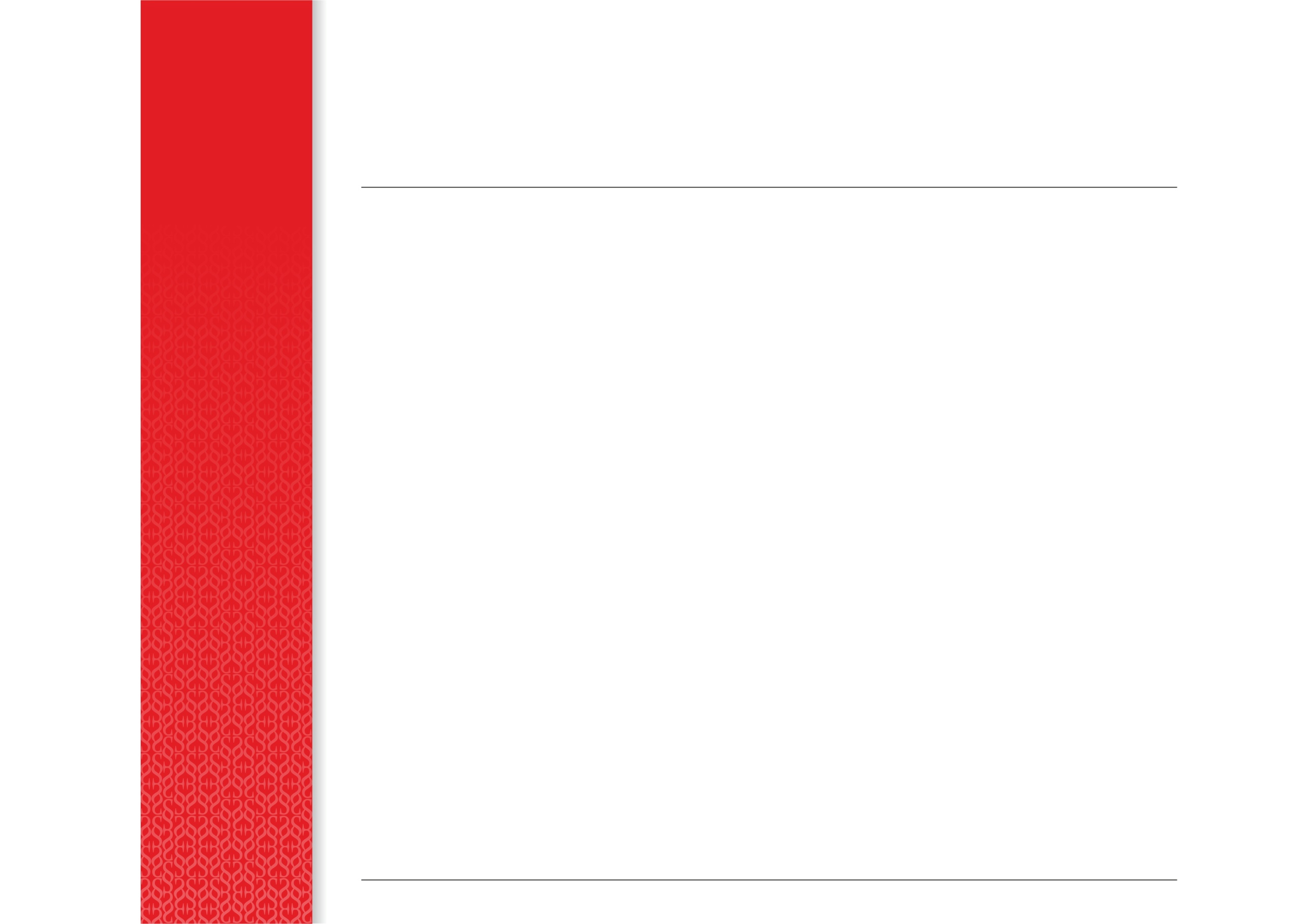 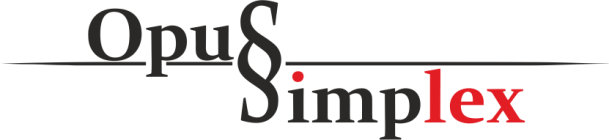 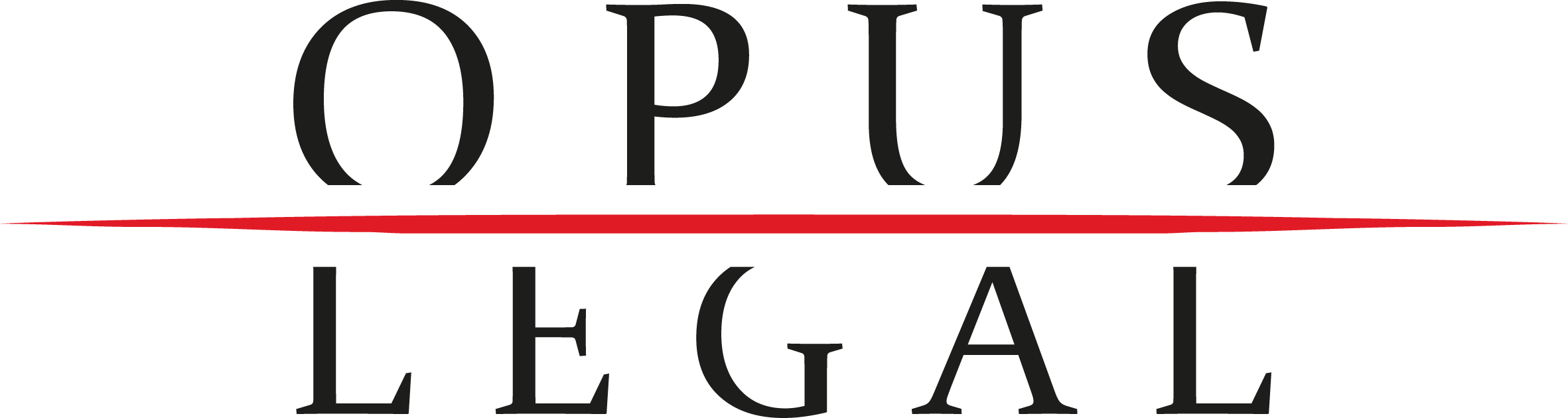 COVID-ról a HR-nek

Mit tegyünk, ha kapcsolatba kerültünk a vírussal?
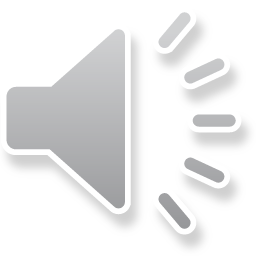 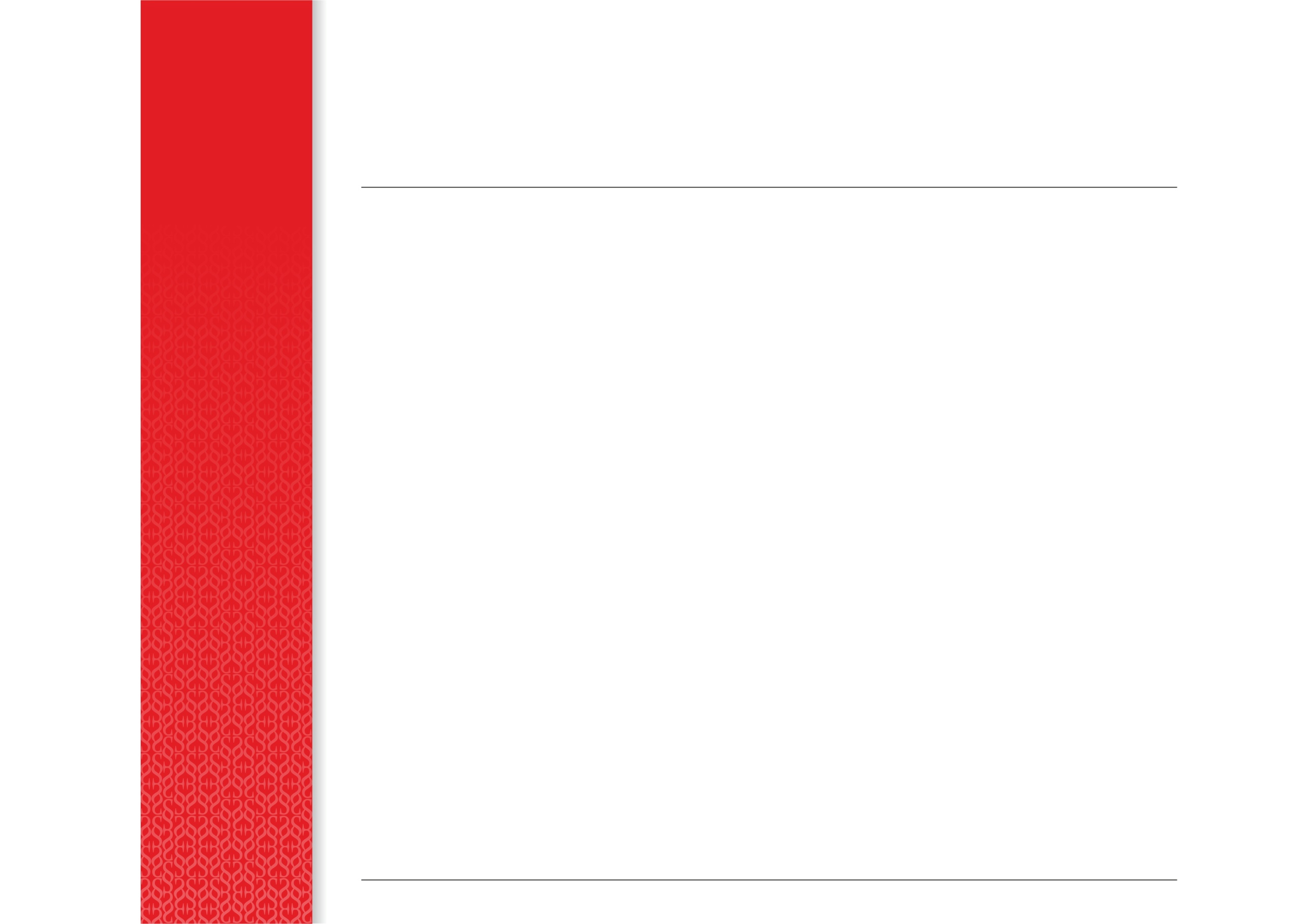 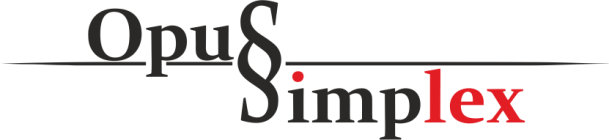 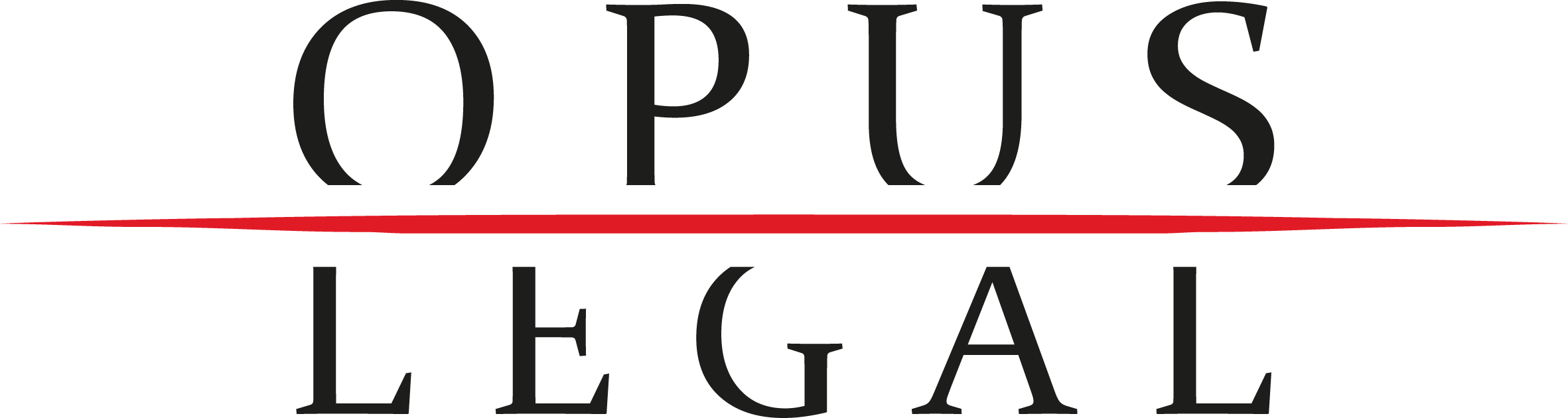 Miről lesz szó?
1.1. Fertőzött kontaktszemélye lett a munkavállaló 
1.2. A munkavállaló családtagja lett fertőzött/került karanténba 
1.3. A munkavállaló lett fertőzött/került karanténba 
1.4. Munkaszervezési megoldások a COVID alatt 
1.5. Hogyan ellenőrizhető a munkavállaló fertőzöttsége? 
1.6. BCP és járványügyi szabályozás
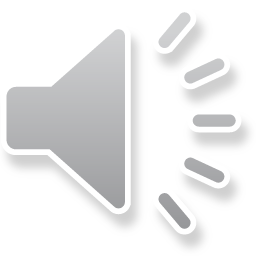